«ГОРОД РОДНОЙ, ТЫ ТАКОЙ ОБАЯТЕЛЬНЫЙ!»
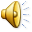 Страницы истории строительства Ангарска.
02.04.2013
1
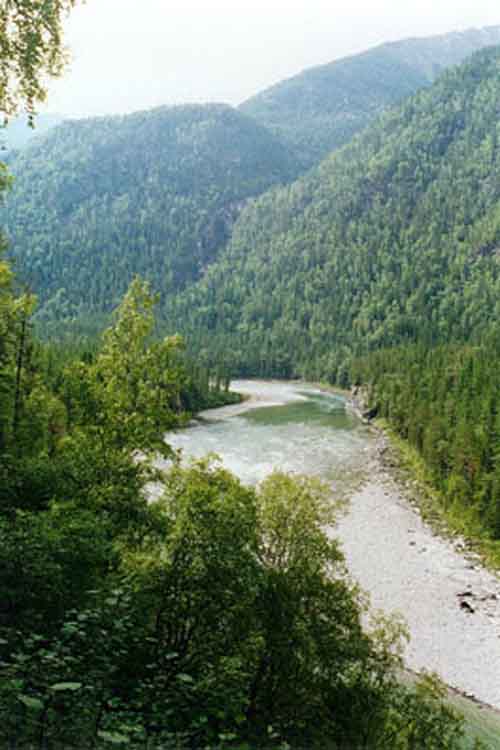 02.04.2013
2
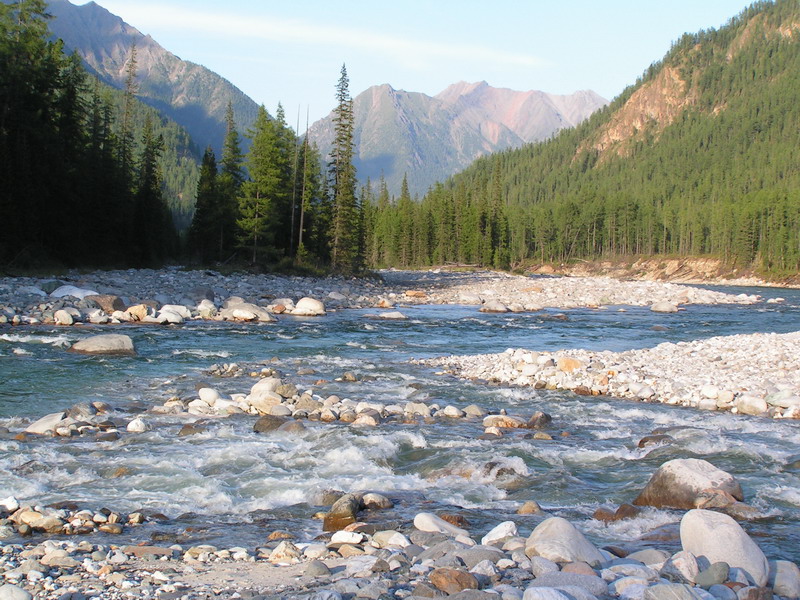 02.04.2013
3
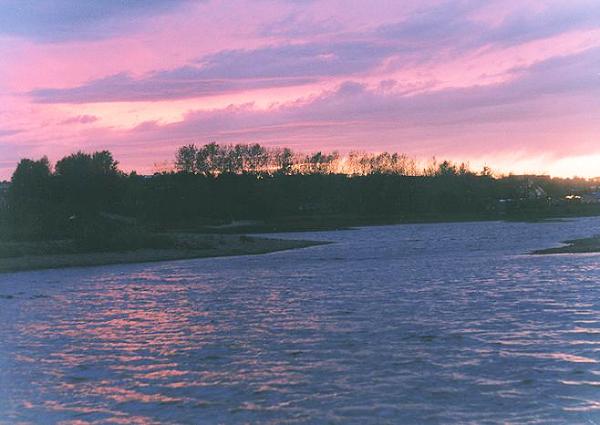 02.04.2013
4
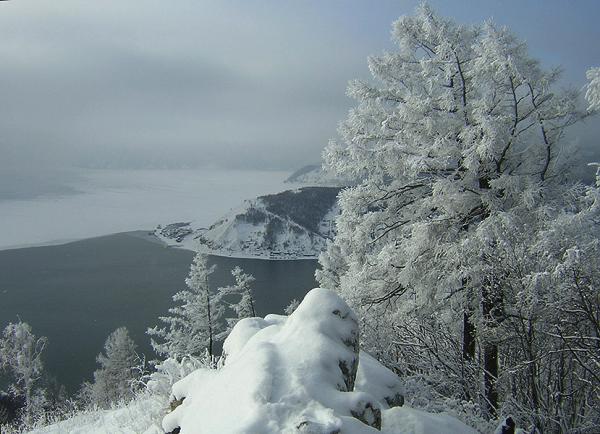 02.04.2013
5
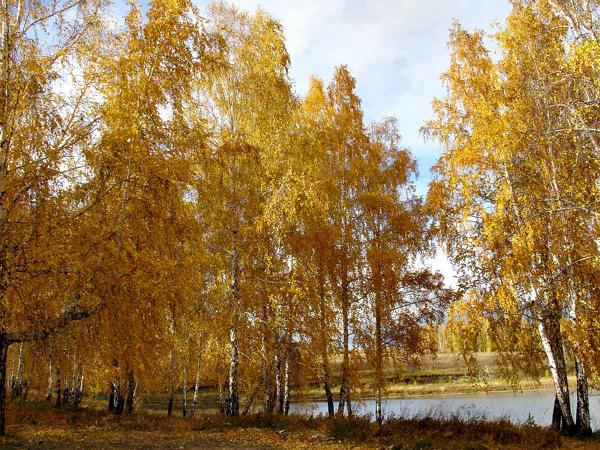 02.04.2013
6
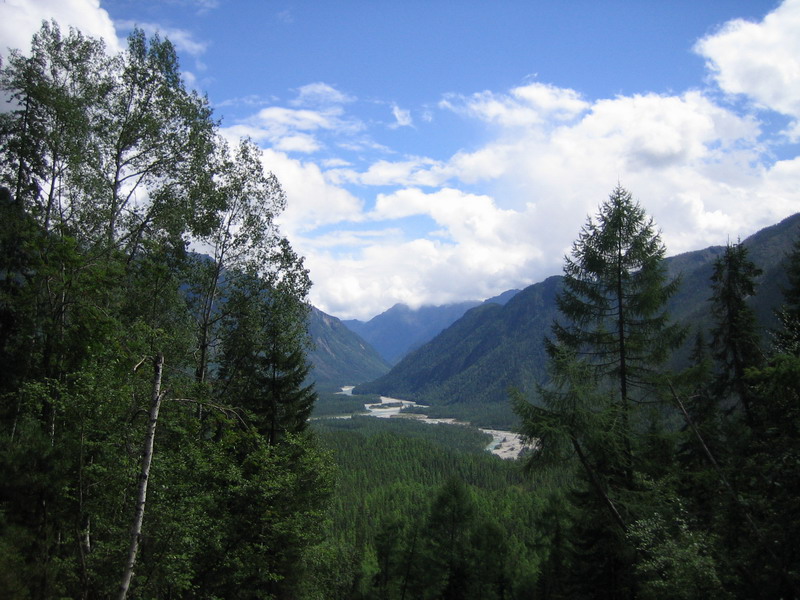 02.04.2013
7
Первые строительные площадки
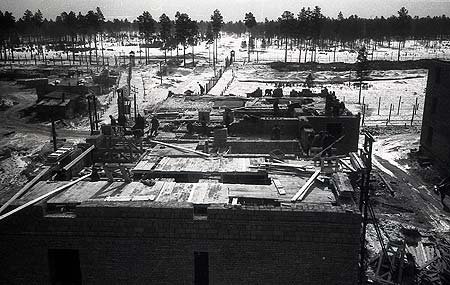 02.04.2013
8
Посёлок Майск
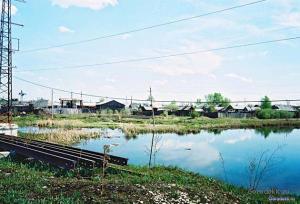 02.04.2013
9
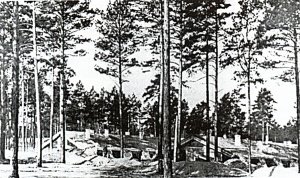 02.04.2013
10
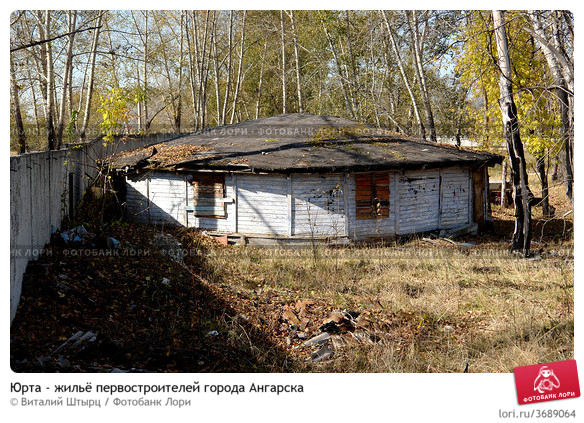 02.04.2013
11
КИНОТЕАТР «ПОБЕДА» 1950год.
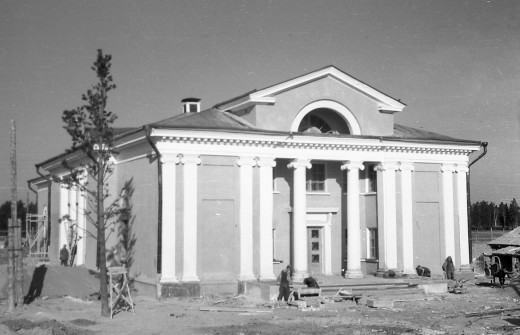 02.04.2013
12
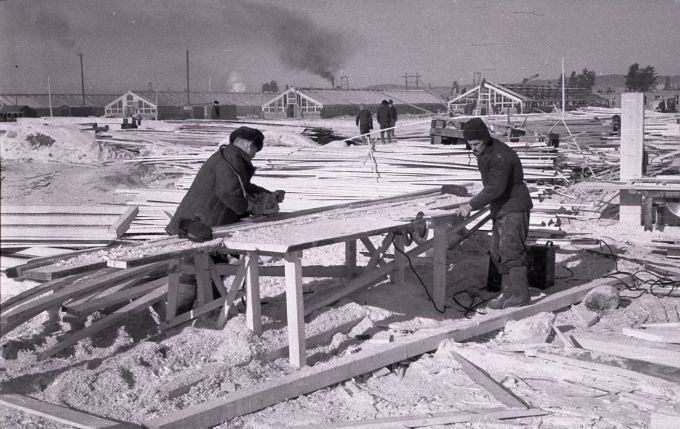 02.04.2013
13
1951 год
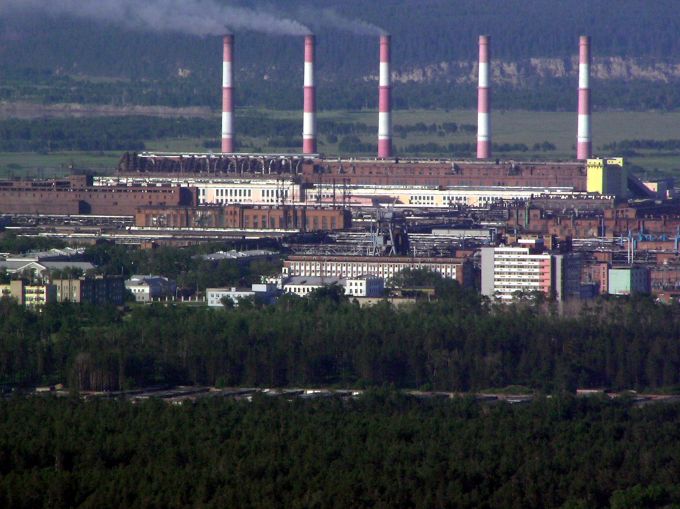 02.04.2013
14
АНХК
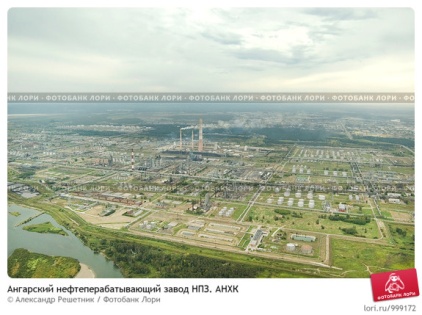 02.04.2013
15
АНХК
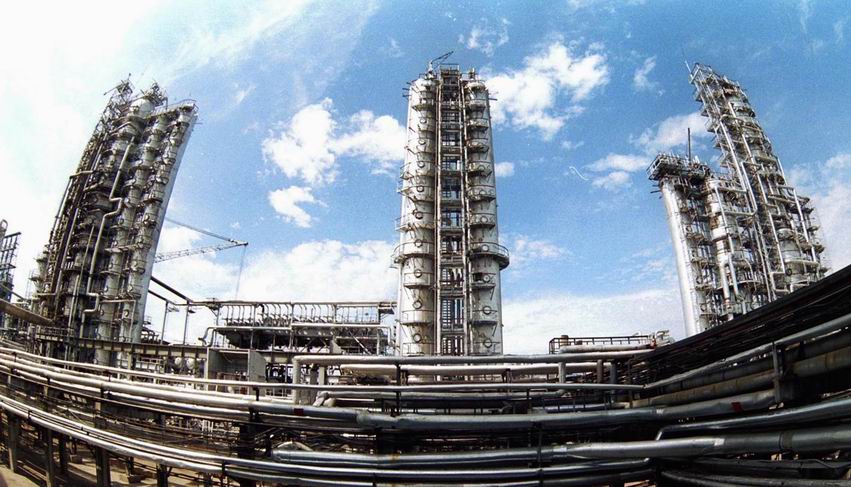 02.04.2013
16
АЭХК
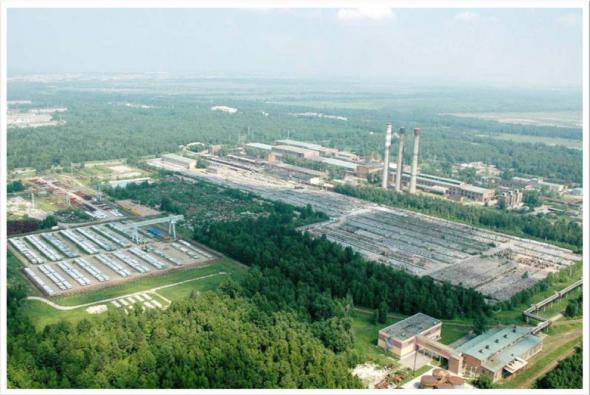 02.04.2013
17
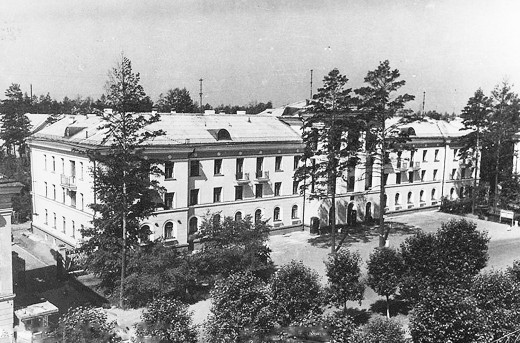 02.04.2013
18
КИТОЙСКИЙ МОСТ
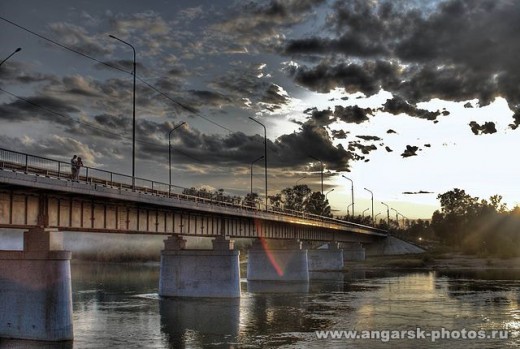 02.04.2013
19
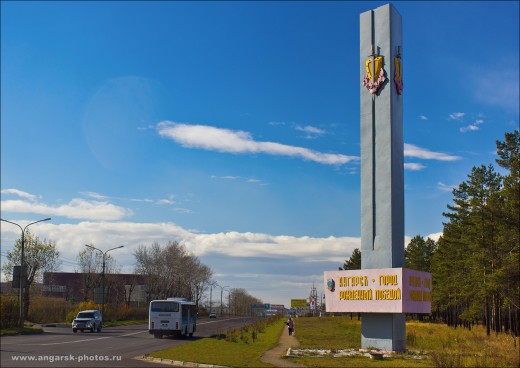 02.04.2013
20
МОЗАИКИ в 188 квартале
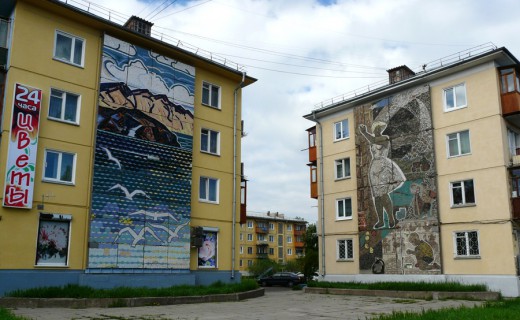 02.04.2013
21
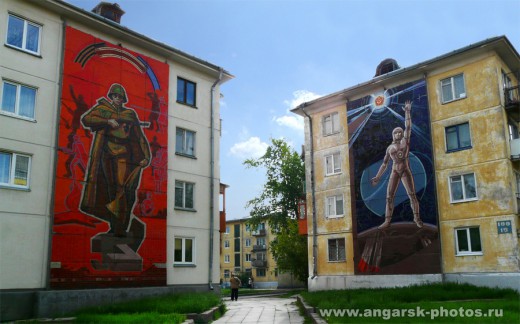 02.04.2013
22
МУЗЕЙ ПОБЕДЫ
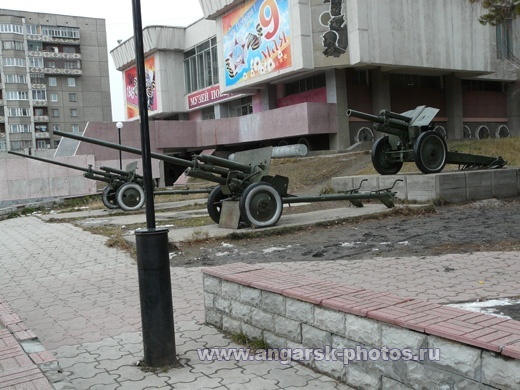 02.04.2013
23
МУЗЕЙ ЧАСОВ
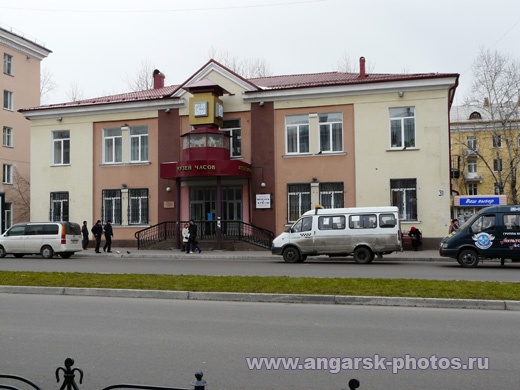 02.04.2013
24
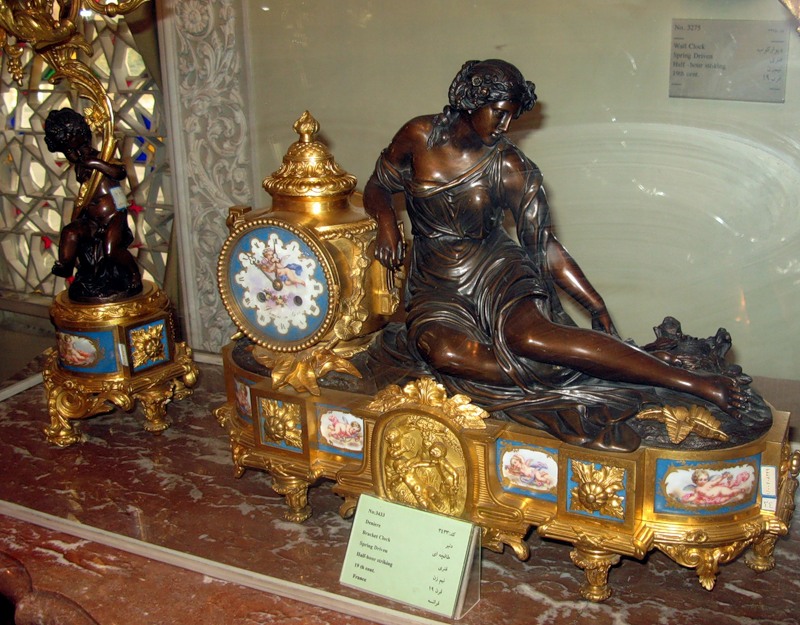 02.04.2013
25
ПЛОЩАДЬ ЛЕНИНА
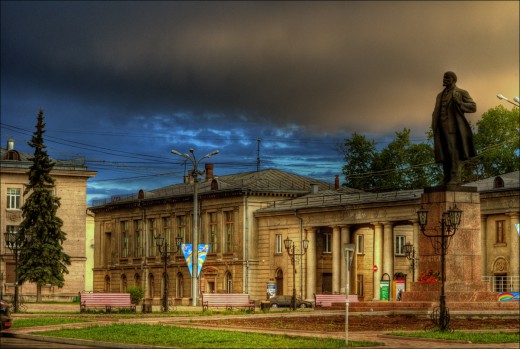 02.04.2013
26
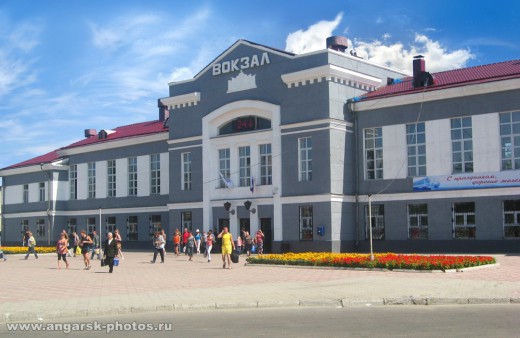 02.04.2013
27
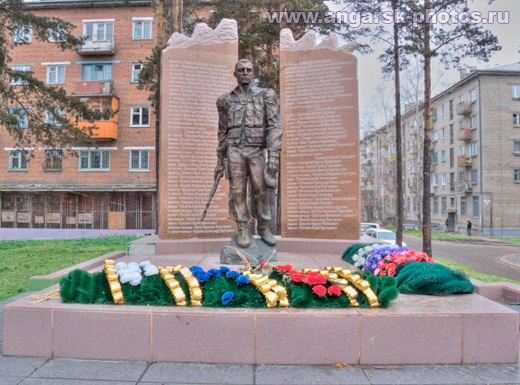 02.04.2013
28
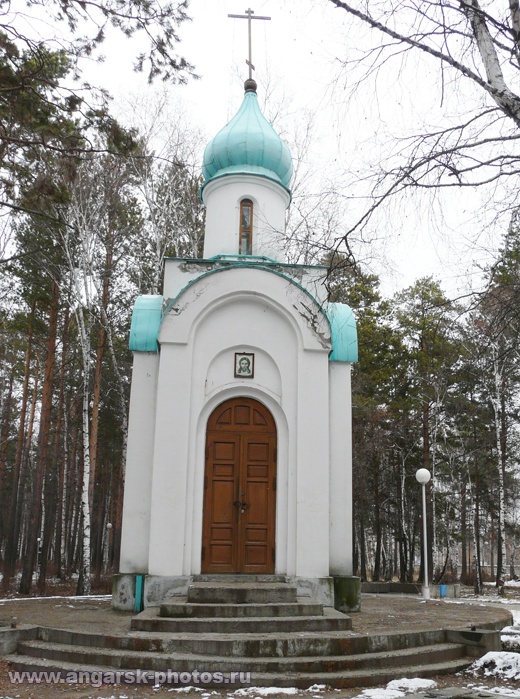 02.04.2013
29
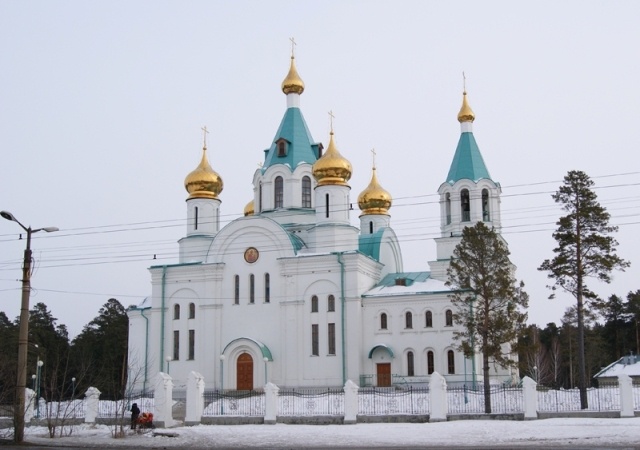 02.04.2013
30
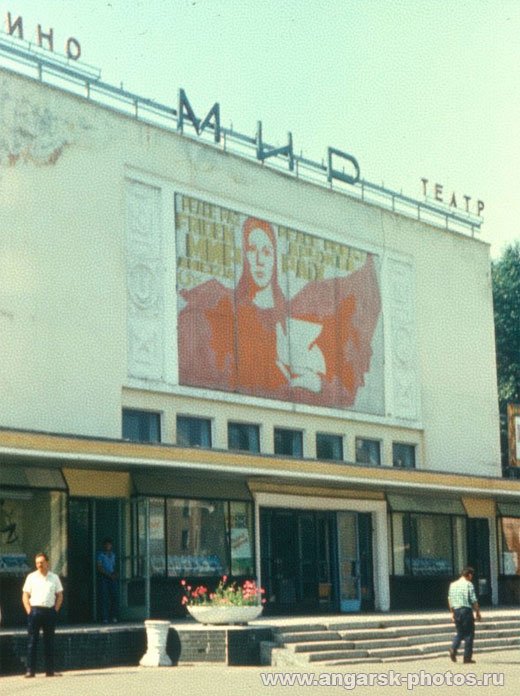 02.04.2013
31
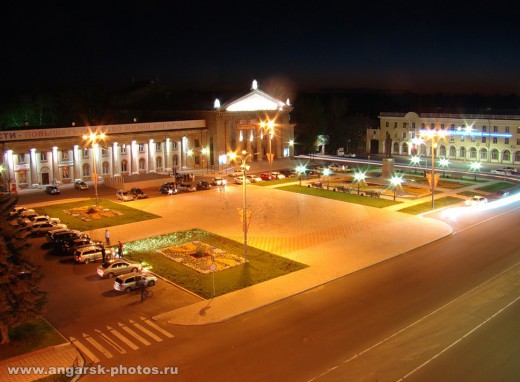 02.04.2013
32
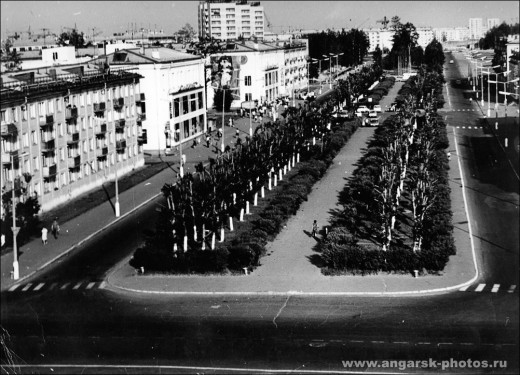 02.04.2013
33
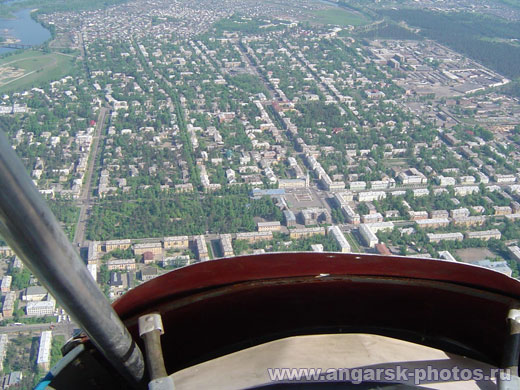 02.04.2013
34
«Мой город, он как песня спозаранку,Как первые проталины весны.Вошёл в тайгу он первою землянкойИ самым первым домом у тайги»
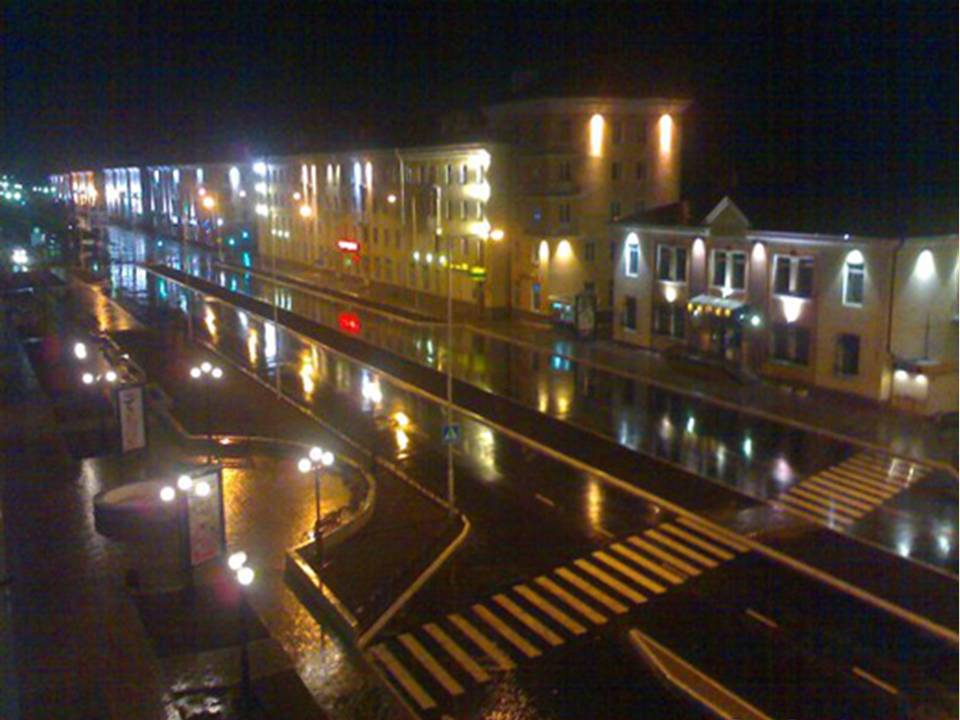 02.04.2013
35
ВОПРОСЫ:
1. Назовите фамилию одного из первостроителей Ангарска
02.04.2013
36
ОТВЕТ
РОБЕРТ ЗУРАБОВ
02.04.2013
37
2. Почему Ангарск называют «Город, рождённый победой»?
02.04.2013
38
ОТВЕТ
Первый десант строителей прибыл в 1945году. В строительстве города участвовало много фронтовиков.
02.04.2013
39
3. Назовите основные градообразующие предприятия Ангарска.
02.04.2013
40
ОТВЕТ
Ангарский электролизный комбинат (АЭХК)
Ангарский нефтехимический комбинат (АНХК)
02.04.2013
41
4. Какую продукцию выпускала ТЭЦ -  1?
02.04.2013
42
ОТВЕТ
Электричество и золу.
02.04.2013
43
5. Сколько лет в 2013 году исполнится Ангарску?
02.04.2013
44
ОТВЕТ
62 года (1951)
02.04.2013
45
6. Как вы думаете, почему до недавнего времени в Ангарск въезд иностранцам был запрещён?
02.04.2013
46
В промышленной зоне города действовали секретные предприятия.
02.04.2013
47
Составитель зав. библиотекой АИТ Щербина М.А.
02.04.2013
48